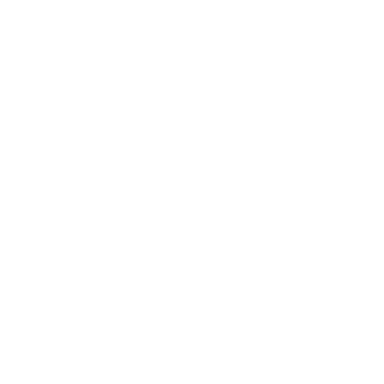 Evidence Based Lawmaking: The Climb Towards Full Scope of Practice
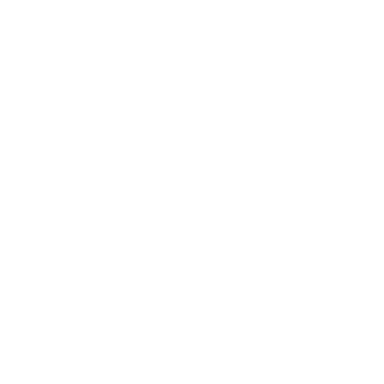 Deeb D. Eid, Pharm.D., RPh 
Regulatory Affairs Advisor
WMSHP 2022
Learning Objectives:
Pharmacists
Pharmacy Technician
The 3 Big Ideas
Pre-Learning Assessment Check #1
Today’s Agenda
Bright-Line Rules
Standard of Care
Clearly defined/objective
Leaves little or no room for varying interpretation 
Defines forbidden and permissible conduct
Can be punitive
Using skills, prudence, and diligence as similar professionals or licensees of similar education, training, and experience
Assessed on a case-by-case basis to determine malpractice case rulings 
Room for interpretation/subjective 
Can be inclusive/wholistic
Pharmacy
Most other health 
professions
1 Adams AJ
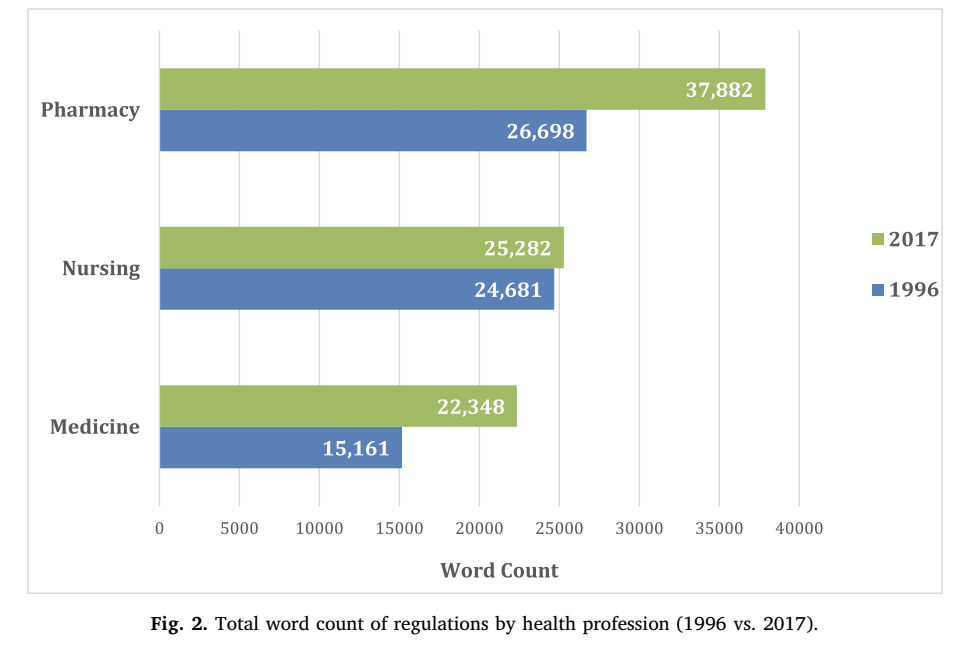 1 Adams AJ
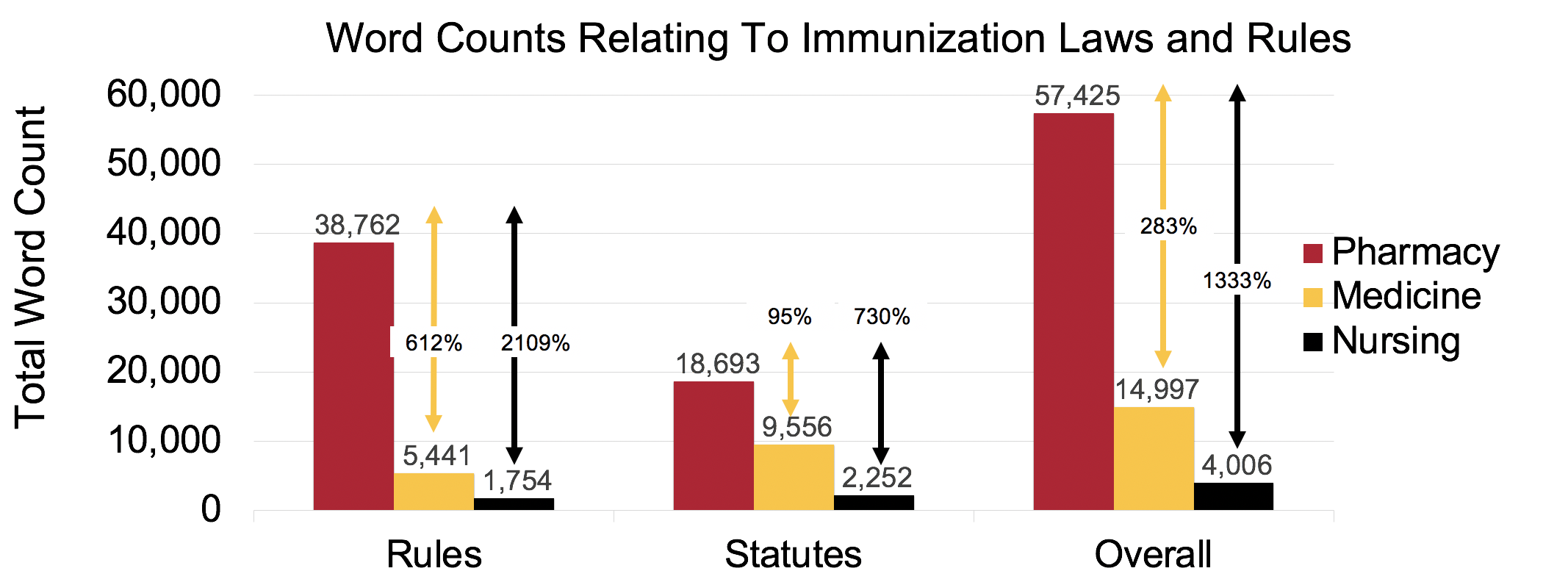 2 Eid et al. NABP Poster
Michigan Regulations (Administrative Code)3
Lowest Common Denominator 
Model
Tiered Licensure Model
Legal Ceiling for Advanced Credentials
Skills 
& 
Abilities
Legal Ceiling 
(“Top of License”)
Scope of Practice
Entry Barrier (Minimal Competence)
Practitioner A
Practitioner B
Practitioner C
Standard of Care/Ability-Based Model
Legal Ceiling 
(“Top of License”)
Skills 
&
Abilities
Scope of Practice
Entry Barrier (Minimal Competence)
Practitioner A
Practitioner B
Practitioner C
Systemic Failures
Why Does This Matter?
Emotions/Politics
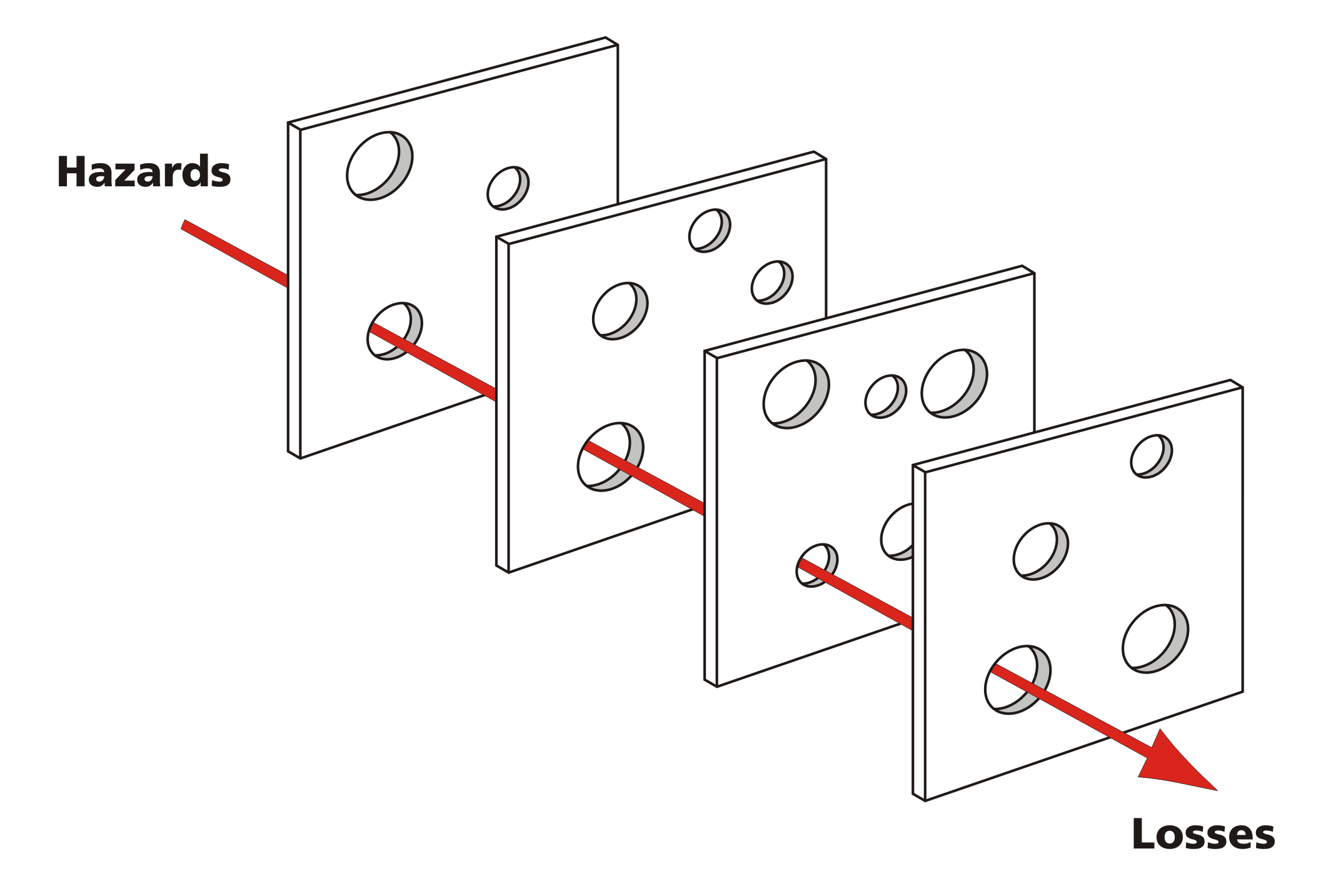 Pacing Problem
Standard of care
Regulatory capture
Lack of knowledge
Provide patients with the highest level of care
Learning Assessment Case
Background: Patient M.K.  presents to pharmacy for the first time seeking an albuterol inhaler to be given to them without a prescription because they have had it before from another pharmacy in the past and there is an emergency need for it. Pharmacist provides M.K. with an inhaler to help alleviate potential emergency, then calls the patient’s physician to seek a prescription for documentation afterwards.
Issue: The physician’s nurse notifies them of the scenario and the physician decides to call the board of pharmacy to file a report of breach of law on behalf of the pharmacist who issued the inhaler without a valid prescription.
Learning Assessment Case
Facts of the case:
Patient suffers from asthma, which they treat with prescription albuterol
When M.K. went to the pharmacy for the first time, she pleads to the pharmacist she was suffering from an acute asthmatic attack and had run out of her inhaler
Patient did not have a valid prescription for the Rx only product 
Pharmacist, using their professional judgement, provided patient with the product
Pharmacist called the prescriber to pursue a valid prescription for dispensing after the fact the product had already left the store
As a result, patient did not suffer damage to her breathing, nor did she require hospitalization
Physician filed a report with the state board of pharmacy ensuing a breach of law requiring the board to investigate
Learning Assessment Case
Case Analysis:
Compare and contrast using bright line rules VS standard of care enforcement strategies.

How might the state board of pharmacy handle the report/breach of law?
Today’s Agenda
Out With The Old!4
Scope of Practice
Clinical/Technical Ability
The activities that a health professional are permitted to engage in as defined by state laws and regulations 
Determined by the political process = geographical differences 
One-size-fits all: applies to all professionals in class 
Static (aside from law changes)
The true competence and ability of the health professional 
Determined by education, training, career experience, and practice environment
Individualistic: recognizes professional heterogeneity 
Dynamic; advances with new education, technology, etc.
CAN
MAY
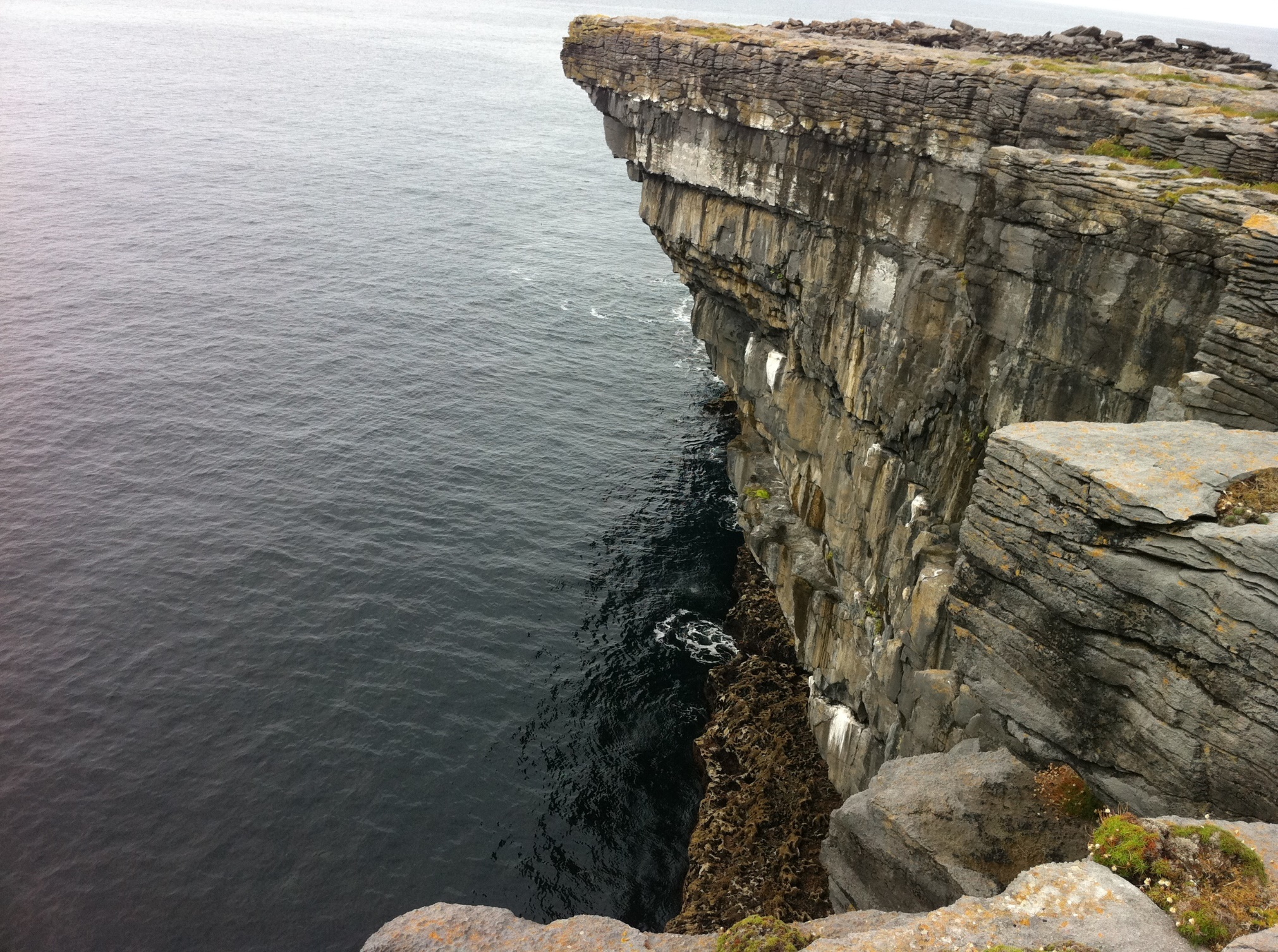 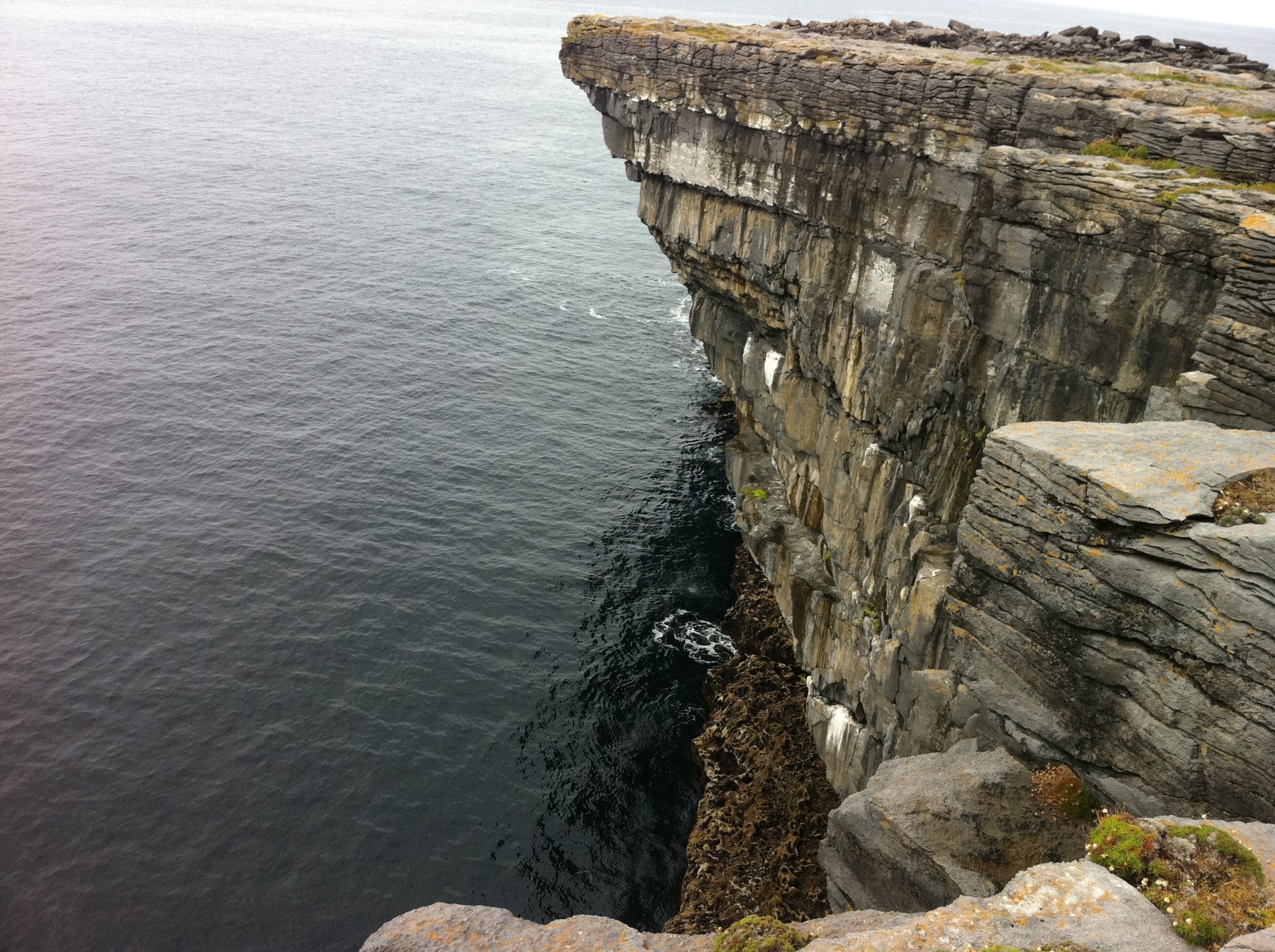 Barriers to Full Scope
Emotions5
“What evidence is there for/against?”
“Insert Physician emotional comments”
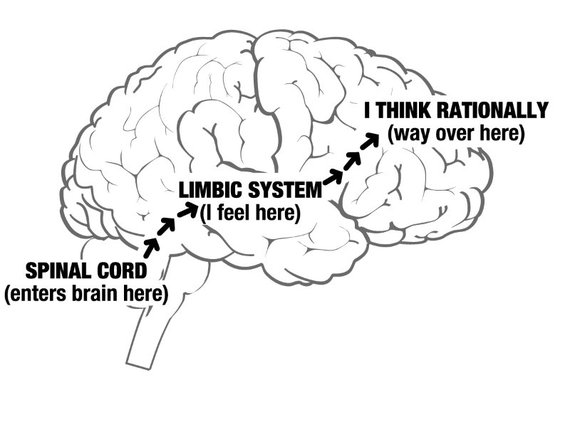 “Insert Pharmacist Advancement Here!”
“What opportunities does this present?”
Fight or Flight
Barriers to Full Scope
We are taught to use evidence-based 
decision making in clinical practice, but 
often use emotion-based decision making 
in law/policy making.
The Pacing Problem6Technology changes exponentially; political systems change incrementally
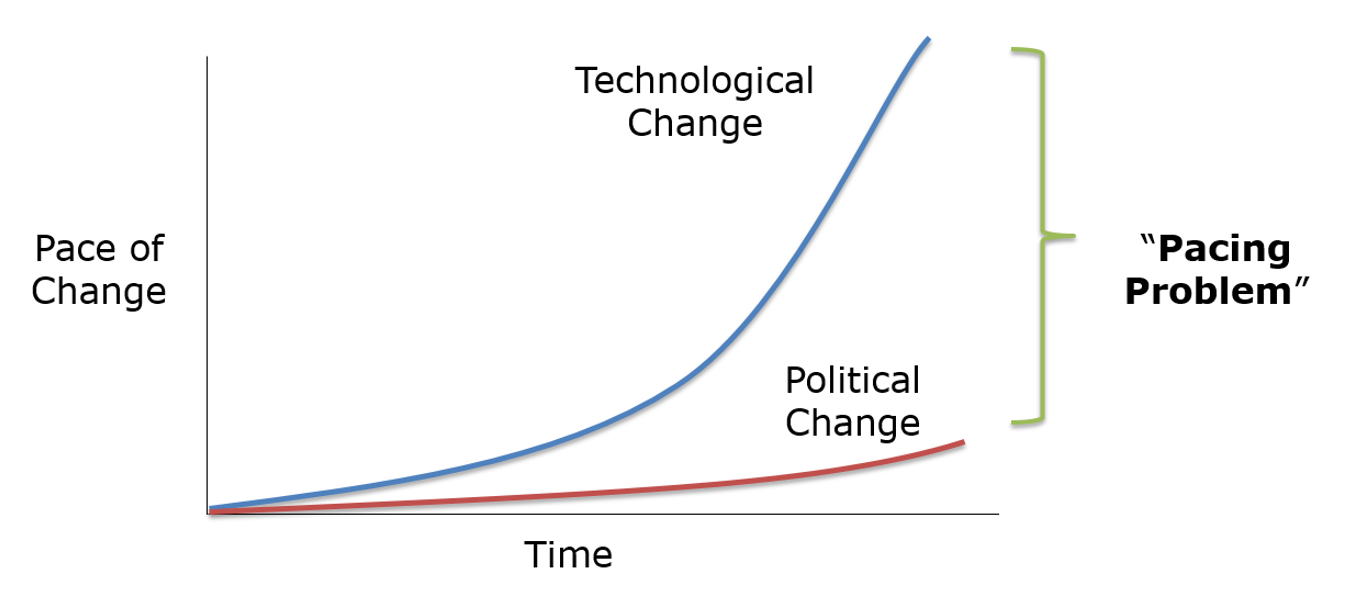 Regulatory Capture7
Economic theory: regulatory agencies come to be dominated by the interests they regulate and not by the public interest.
Who seeks to gain or monetize by capturing the marketplace and regulating.
Regulatory Capture Examples
Today’s Agenda
“Shouldn’t the full scope of pharmacist practice be defined by evidence, not outdated and restrictive legislation and policy that differ across provinces and workplaces?”
4 Ross et al.
Evidence Based Law Analysis
Maintaining patient safety: harmonizing scope with abilities
Insert Ability/Role
Disclaimer: Common Issues To Consider
A few of the most common issues pharmacy faces:
Working conditions
Burnout
COVID
Not enough time/too busy 
Not enough resources or help (lack of hours/staffing)
Not receiving reimbursement for services
Less autonomy than other professions
Drug pricing issues  
Heavily overregulated 
Over saturation
Analysis Focus Areas
Technician Administration of Vaccines/Medications
Evidence: Vaccines8-11
State Laws: Technician Administration (2018)12
Permitted
Pending Changes
State Laws: Technician Administration (2022)12
Permitted
Pending Changes
Training and Education13-15
Pharmacists have recognized certificate training programs for immunizations...and so do pharmacy technicians
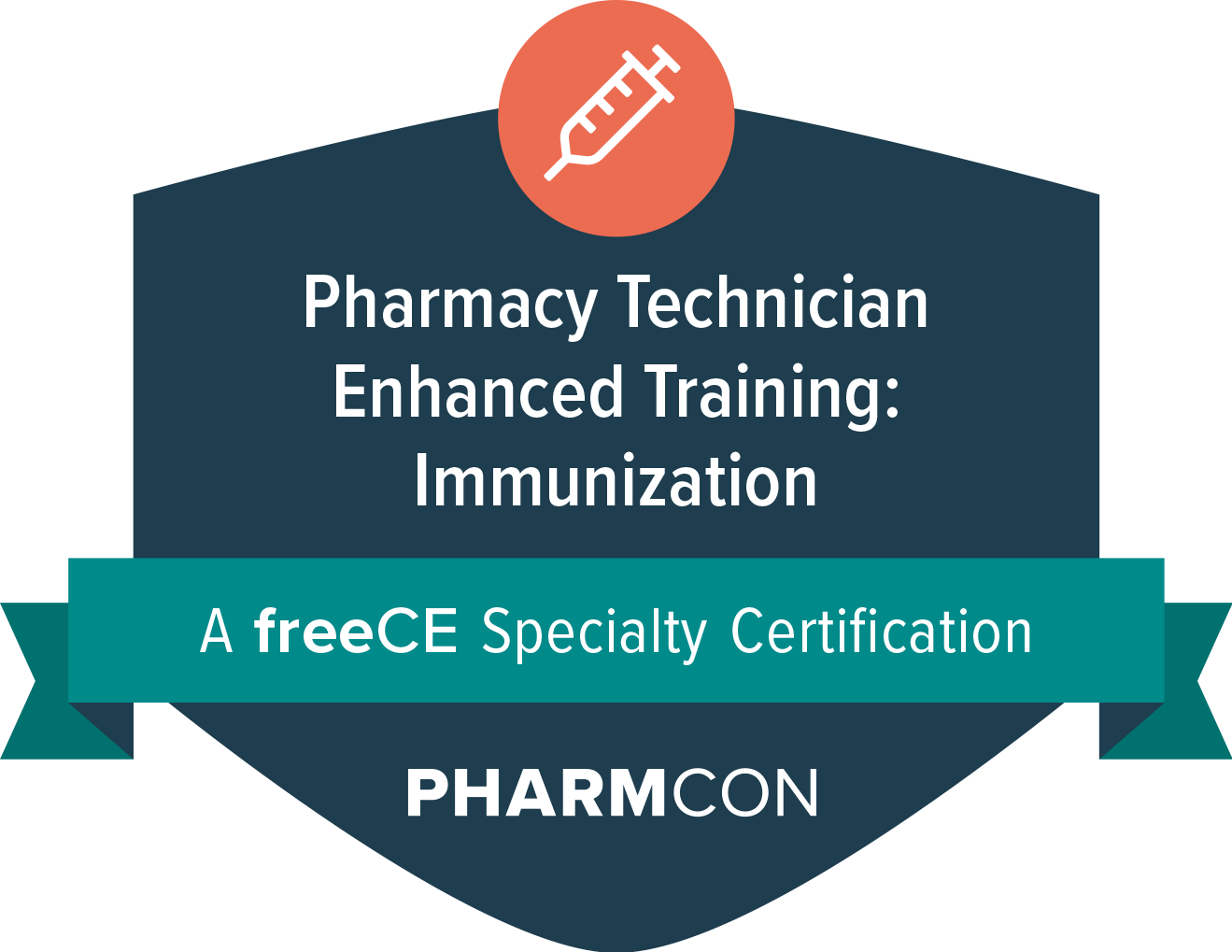 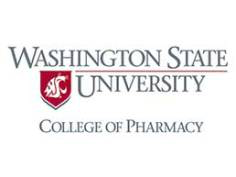 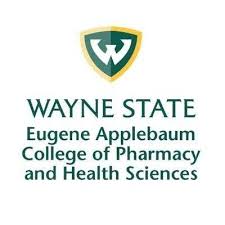 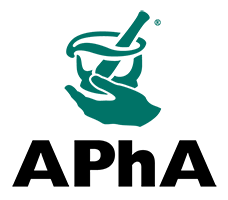 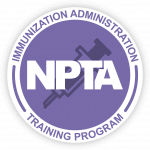 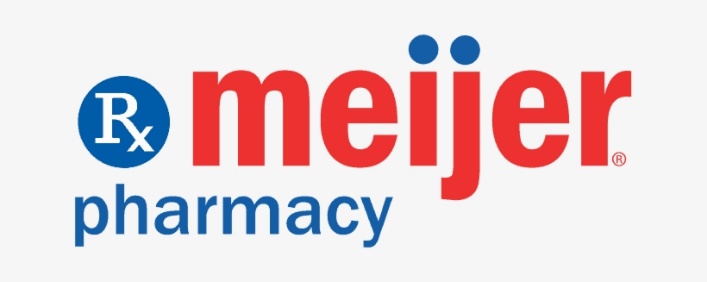 Federal Laws: HHS PREP ACT Amendments16
Created a united pathway for:
COVID POCT
by pharmacists, technicians, students
Administration of COVID vaccine
by pharmacists, technicians, students
Interstate practice 
by pharmacists (possibly technicians)
RPh Ordering/Administration of COVID therapeutics
Immunity from state laws/rules
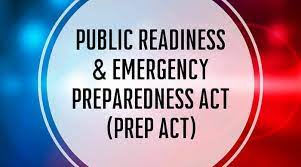 Proven safe, effective, and impactful
Vaccine Administration
Multiple states, HHS PREP, multiple examples
Multiple credible national and state programs
Independent Prescriptive Authority
The Continuum of RPh Prescriptive Authority17
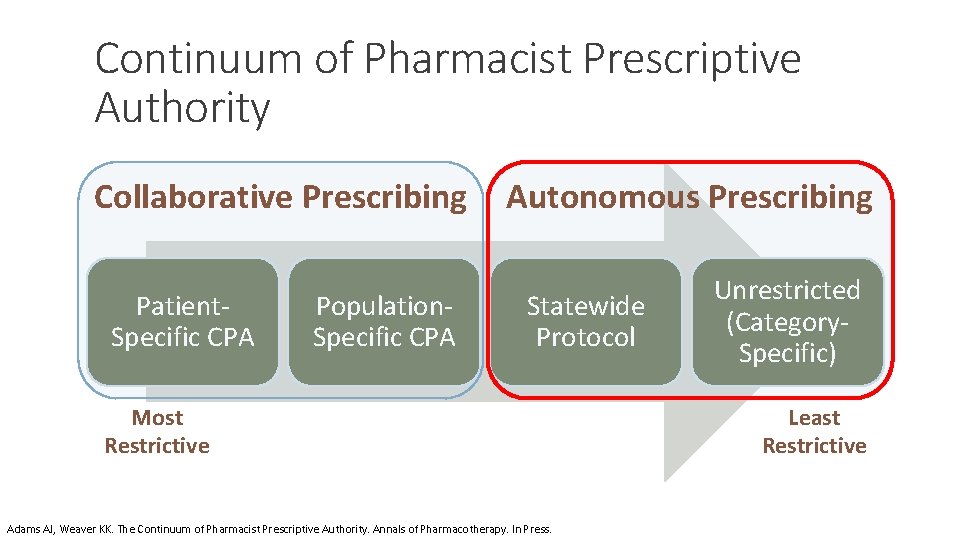 State Laws: Independent Prescribing18-21
Alberta (Canada), ID
*Recently Passed Bills: CO, UT, ID
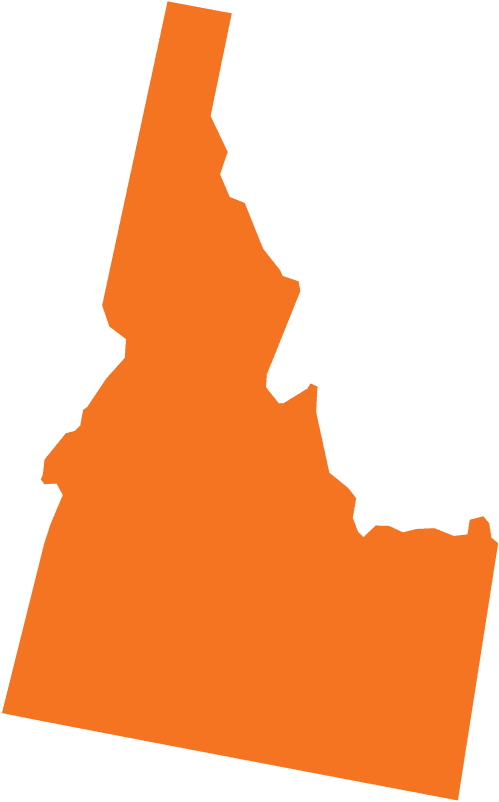 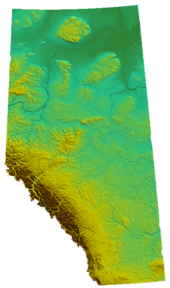 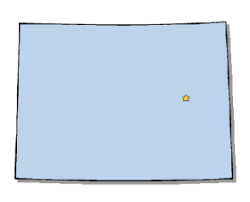 Evidence: Independent Prescribing22
Effects of pharmacist prescribing on patient outcomes in the hospital setting: a systematic review (15 studies)
Author Conclusion:

“Pharmacists are better at adhering to dosing guidelines when prescribing by protocol and make significantly fewer prescribing errors when charting patients' usual medications on admission to hospital.”
Evidence: Independent Prescribing23-28
RxING (26 wks.):
100 patients, diabetes
A1c reduced from 9.1% to 7.3% 
FBG reduced from 198 to 124

RxACTION (24 wks.):
248 patients, blood pressure
Systolic reduced 18.3 mm/Hg, diastolic 8 mm/Hg
RxEACH (12 wks.):
723 patients, CV risk reduction
21% greater relative reduction in estimated risk for CV events

RxOUTMAP:
750 patients, UTIs 
RPh arm  88.6% clinical cure rate
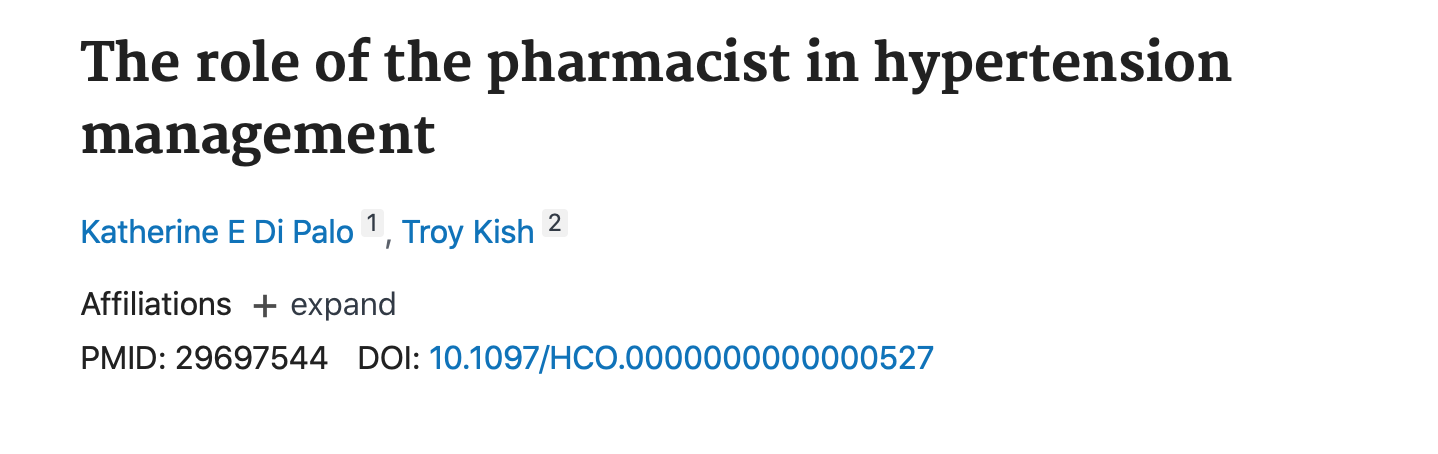 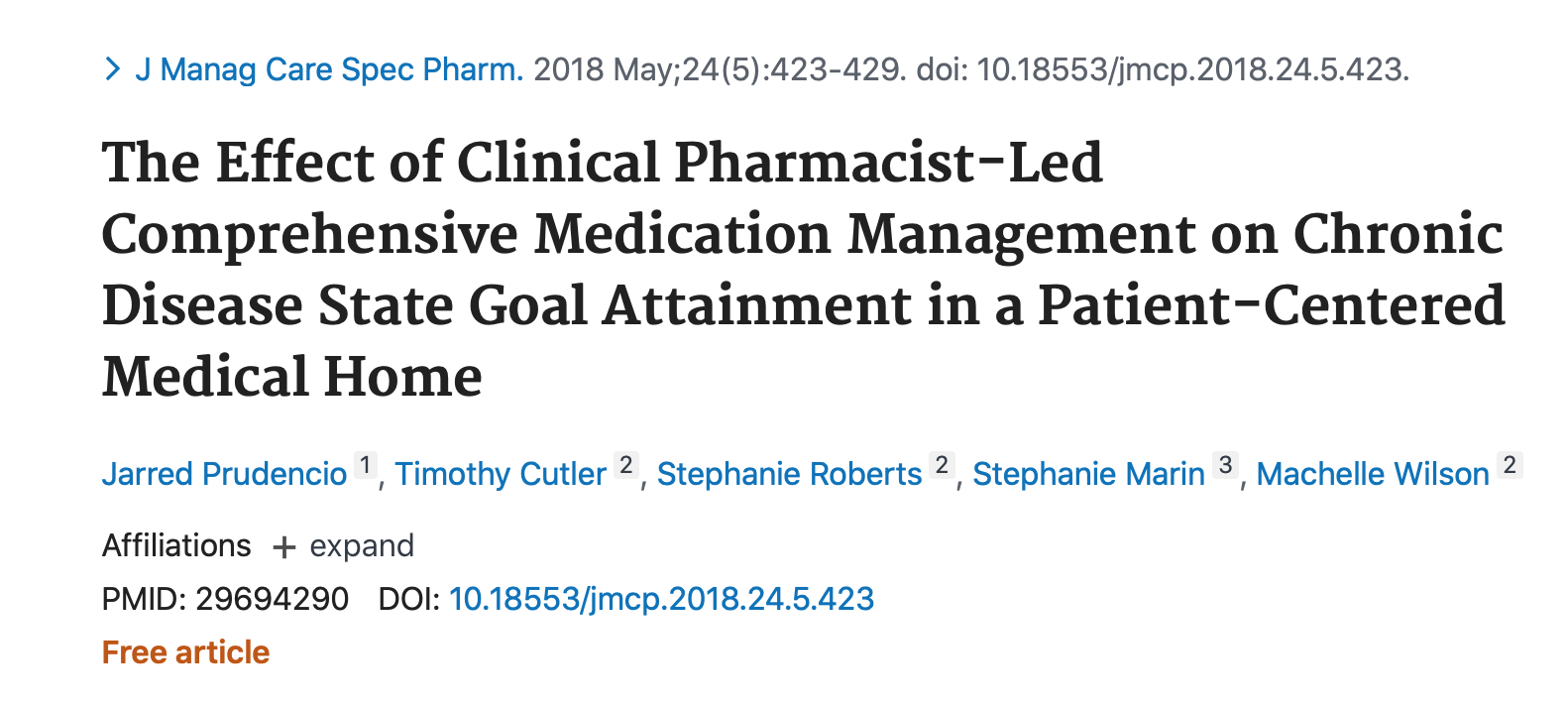 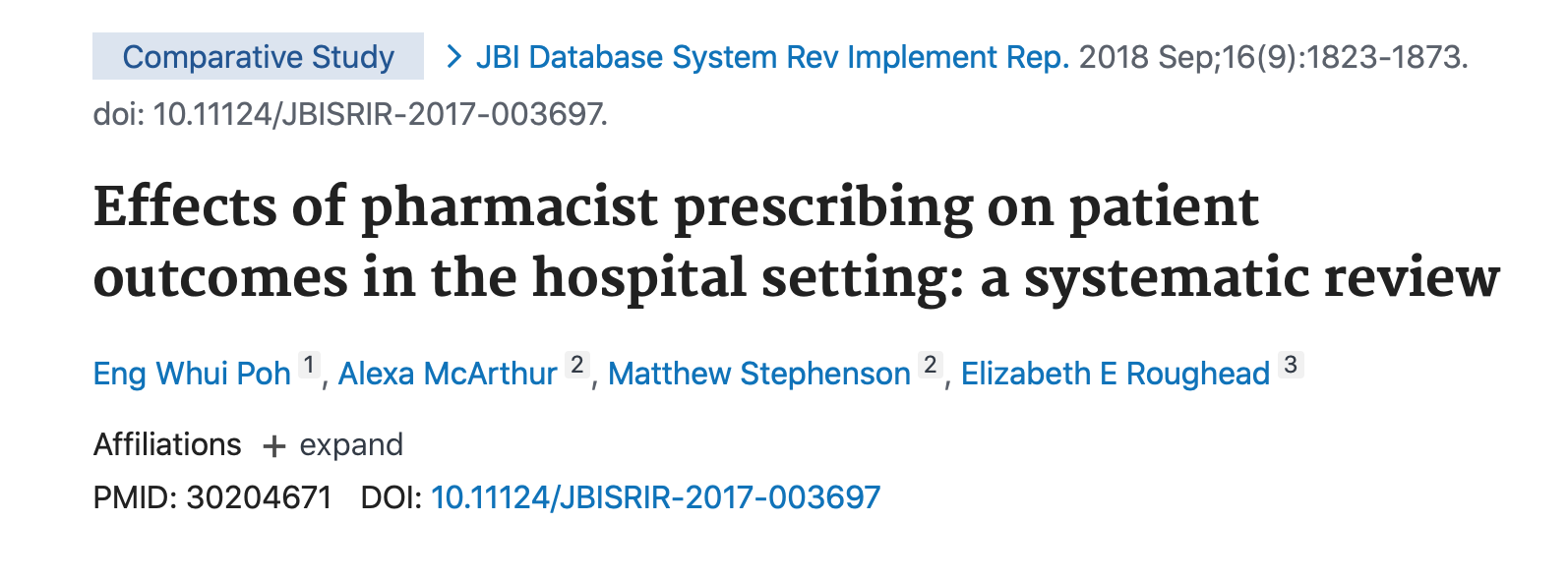 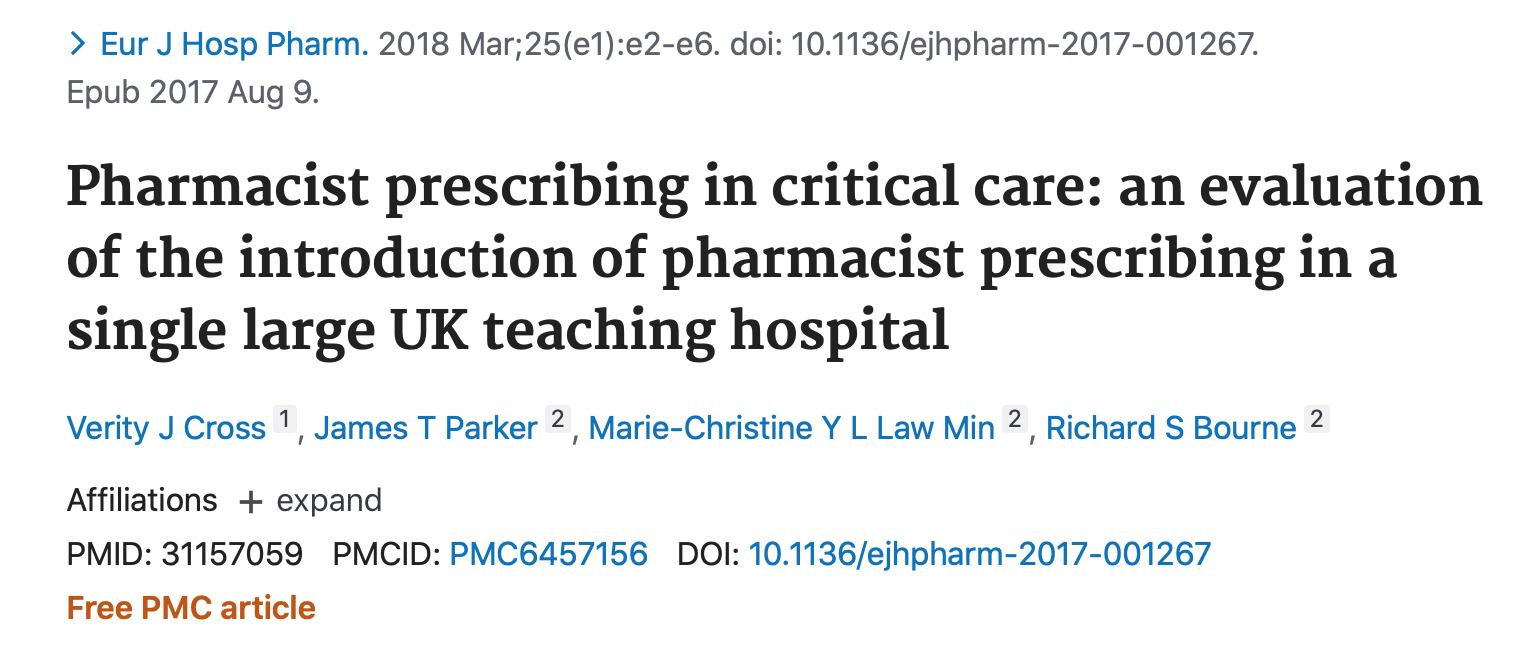 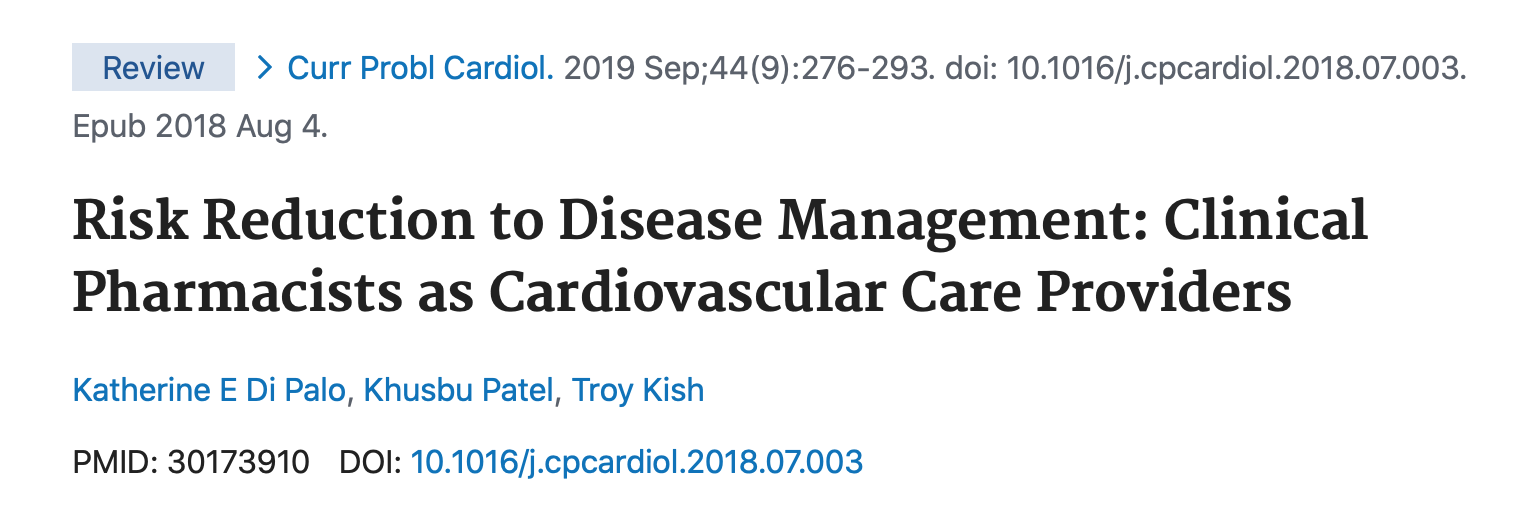 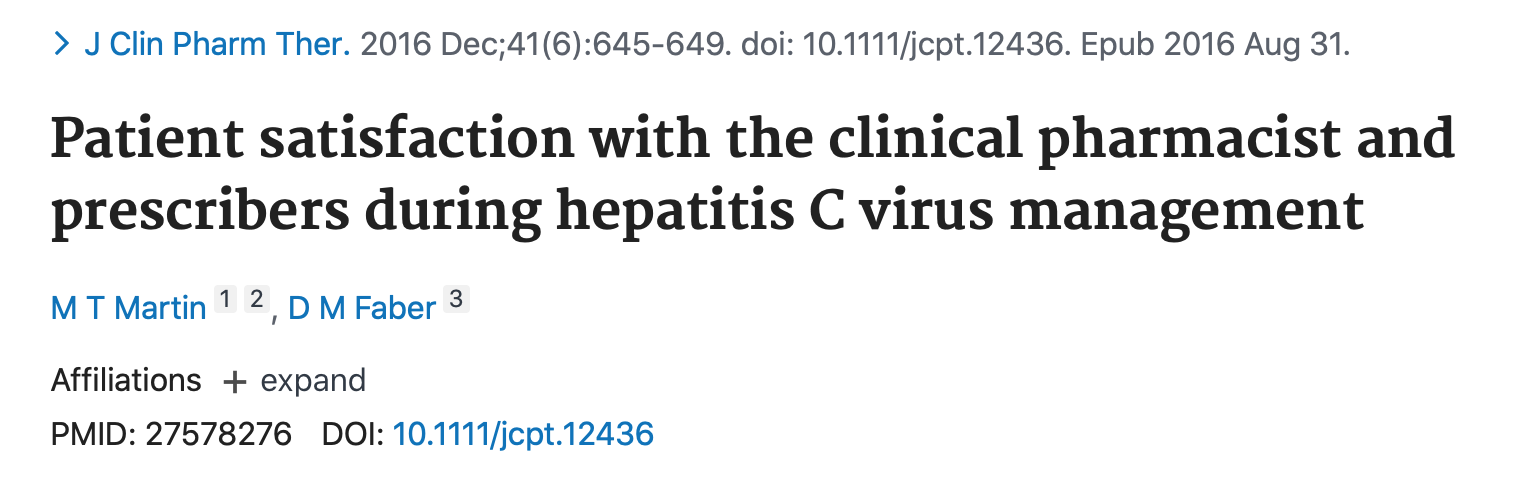 State Laws: RPh Prescribing29
Collaborative Practice
Statewide Protocols
All Three
> One Allowed
Independent Authority
Education & Training
Proven safe, effective, cost effective, and impactful
Independent Prescriptive Authority
Canada, ID, UT, CO…more to come?
Shift away from 
CPA  independent
Employer based, residency, or other opportunity, likely none needed
Telepharmacy
State Laws: Barriers
State Laws: Telepharmacy30
Permitted
Prohibited or Not Addressed
State Laws: Head-to-Head
Michigan-SB340 (01/20)
Idaho
10-mile radius restrictions 
Avg. < 150 Rx per day
Limit of 3 supervisee pharmacies at a time
Pharmacy technician  1,000 hours of work experience, licensure, certification…etc.
No milage restrictions
No Rx quantity restrictions
No pharmacy technician restrictions
Video surveillance must be maintained for 90 days
Audio-video  HIPAA compliant
Evidence: Telepharmacy31-33
Evidence: Telepharmacy
Non-Evidence Based 
Restrictions
Education/Training: Telepharmacy
Proven safe, effective, and impactful
Telepharmacy
> 50% of states allow but many have restrictions
Employer specific, 
examples available,
tech/software/workflow
Full Evidence Based Law Analysis
Maintaining patient safety: harmonizing scope with abilities
Insert Ability/Role
The COVID MAP
Pharmacy Practice Allowance Increases due to COVID-19 law/rule changes
Today’s Agenda
The Big Question
Evidence Based Law Analysis4
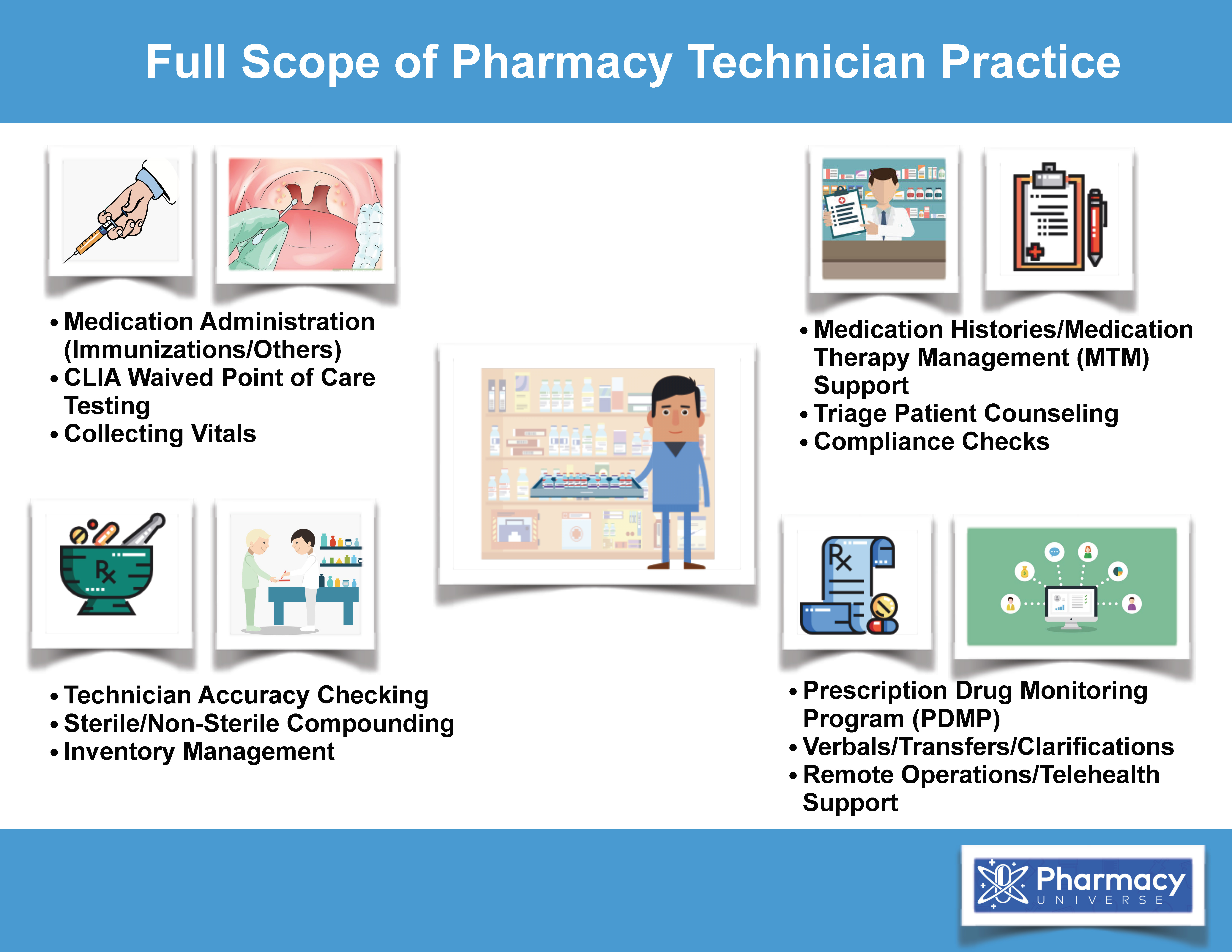 What Can We Do?
Laws: 
Remove the “RED TAPE”
Just because you won’t/can’t, doesn’t mean others won’t/can’t
Work with State Associations, BOP, Legislators, Stakeholders
Evidence:
Educate and disseminate studies, evidence, and historical successes 
Learn from other states/models 
Evidence based decisions > Emotional 
Education/Training:
Tools/Resources available 
Appropriate, but not ”shackling”
Instead of fighting each other let’s work together!
What Can You Do?
Work to expand your practice sites based on other successful models 
Utilize pilot programs, research projects, or other experimental opportunities
Be conscious of emotions and don’t let the emotions overtake evidence in decision making 
Advocate and support for evidenced based legislation/rule changes  no matter the sector in pharmacy
“You don’t run a race for the journey, you run it to arrive.” 

-Tim Grover
Q & A
Deeb D. Eid, Pharm.D., RPh
Regulatory Affairs Advisor 
deeb.eid@gmail.com
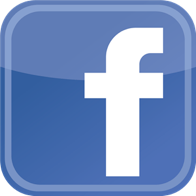 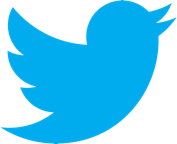 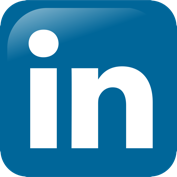